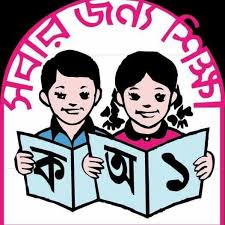 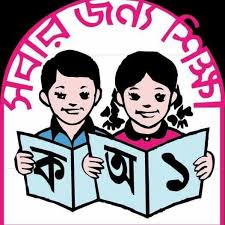 আজকের
সবাইকে
পাঠে
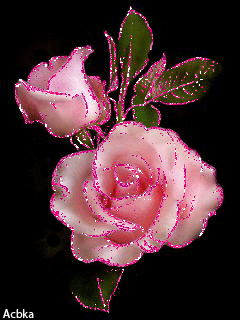 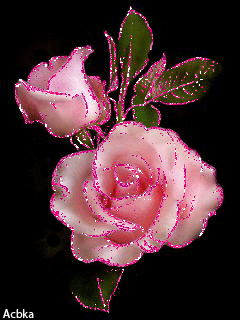 আন্তরিক
শুভেচ্ছা
পরিচিতি
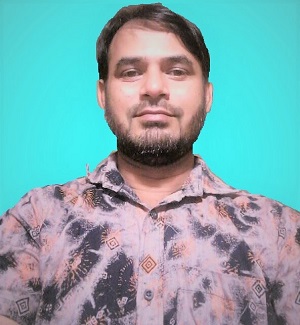 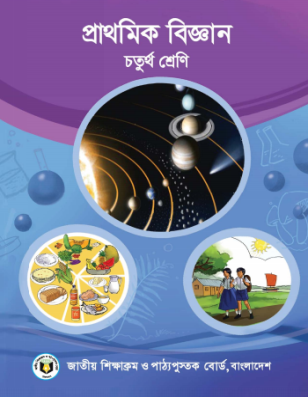 পাঠ পরিচিতি 
 শ্রেণি : চতুর্থ
বিষয় : প্রাথমিক বিজ্ঞান 
অধ্যায় : সপ্তম  
মূলপাঠ : ‘প্রাকৃতিক সম্পদ’ 
পাঠ্যাংশ : বিভিন্ন ধরণের প্রাকৃতিক সম্পদ (প্রাকৃতিক সম্পদের শ্রেণি বিন্যাস)
পৃষ্ঠা- ৫০ : প্রাকৃতিক সম্পদকে নবায়নযোগ্য-----------
                 আলোচনা করে কাজটি সম্পন্ন করি।
সময় : ৪০ মিনিট     তারিখ : ০৪/০৯/২০২০ খ্রিষ্টাব্দ
শিক্ষক পরিচিতি
মোহাম্মদ শামছুন নূর
প্রধান  শিক্ষক
মুরারগাঁও সরকারি প্রাথমিক বিদ্যালয় 
কোম্পানীগঞ্জ, সিলেট ।
ই-মেইল : shadmanheya@gmail.com
মোবাইল : 01712-307039
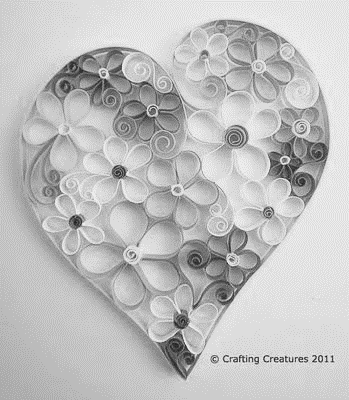 চলো সবাই মিলে একটি ভিডিও দেখি
https://www.youtube.com/watch?v=ZljYq0FSWWI&list=PLuaHF6yUT-70-GdvFrrktZfnKHiThIqH8&index=20
এগুলো কিসের ছবি
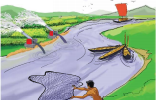 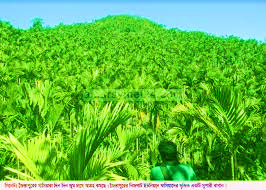 নদী হলো প্রাকৃতিক সম্পদ
পাহাড়ে উদ্ভিদরাজি,  এগুলো প্রাকৃতিক সম্পদ
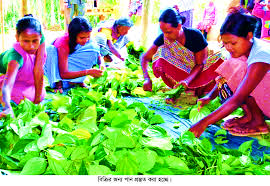 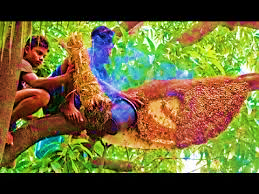 মধু সংগ্রহ
পান চাষ
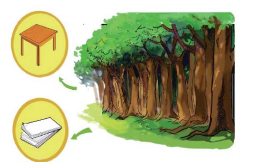 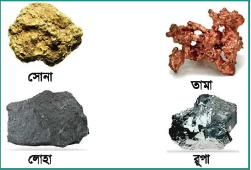 বিভিন্ন খনিজ সম্পদ
এটাও প্রাকৃতিক সম্পদ
বন থেকে বিভিন্ন জিনিস পাওয়া যায়
এটা প্রাকৃতিক সম্পদ
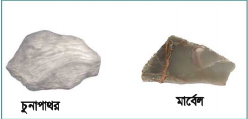 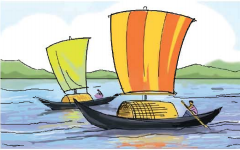 এখানে বায়ু, পানি হলো প্রাকৃতিক সম্পদ
পালতোলা নৌকা বায়ু
প্রবাহ ব্যবহার করে
এগুলো প্রাকৃতিক  সম্পদ
বিভিন্ন খনিজ সম্পদ
আজকের পাঠ
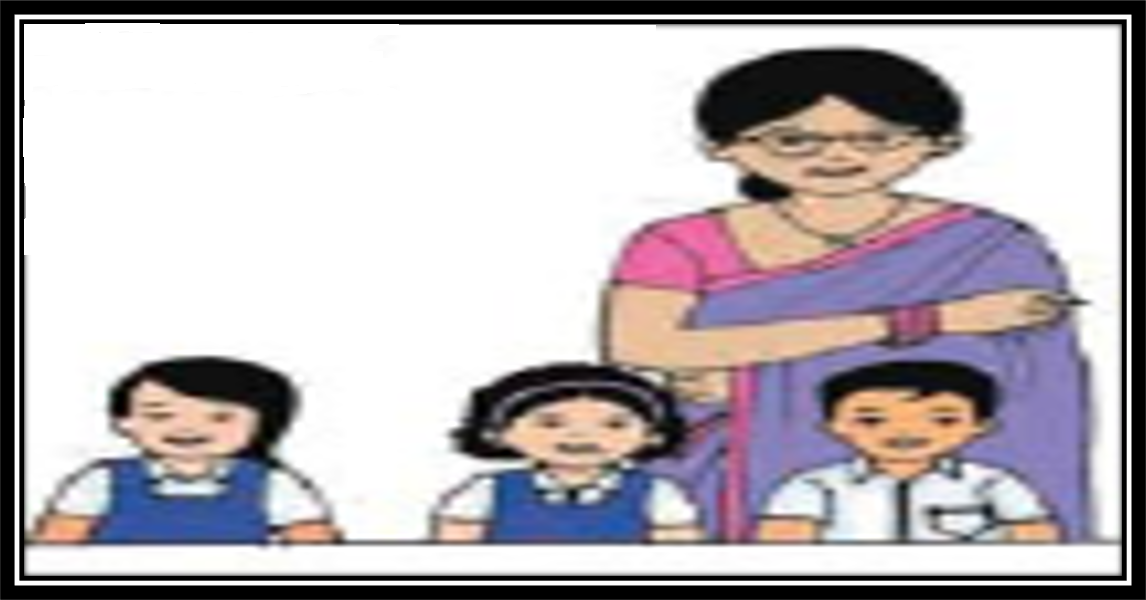 ‘ প্রাকৃতিক সম্পদের শ্রেণিবিন্যাস’ 
 পাঠ্যাংশ- : ‘প্রাকৃতিক সম্পদকে নবায়নযোগ্য----আলোচনা করে কাজটি সম্পন্ন করি ’।
কাঙ্ক্ষিত শিখনফল
১৭.4.1  প্রাকৃতিক সম্পদের শ্রেণিবিভাগ করতে পারবে ।
আজকে আমরা জানবো
পাঠ উপস্থাপন
আমরা কিভাবে প্রাকৃতিক সম্পদের শ্রেণিবিন্যাস করতে পারি ।
প্রাকৃতিক সম্পদকে দুইভাগে ভাগ করা হয়েছে-
(১) নবায়নযোগ্য প্রাকৃতিক সম্পদ
(২) অনবায়নযোগ্য প্রাকৃতিক সম্পদ ।
নবায়নযোগ্য প্রাকৃতিক সম্পদ :
নবায়নযোগ্য প্রাকৃতিক সম্পদ, যেমন :
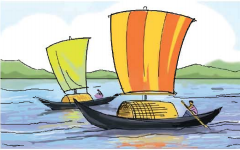 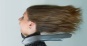 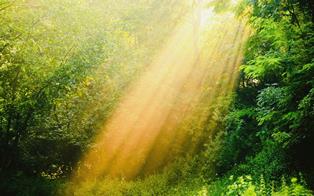 যেসব প্রাকৃতিক সম্পদ ব্যবহারের ফলে নিঃশেষ হয়ে যায় না, প্রকৃতি থেকে পুনরায় পাওয়া যায় এবং ব্যবহার করা যায় তাকে নবায়নযোগ্য প্রাকৃতিক সম্পদ বলে ।
সূর্যের আলো
বায়ু (পালতোলা নৌকায় বায়ুপ্রবাহ ব্যবহৃত হচ্ছে )
বায়ু (বায়ুপ্রবাহের কারণে চুলগুলো উড়ছে  )
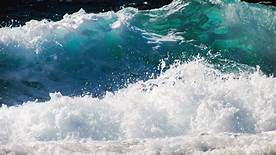 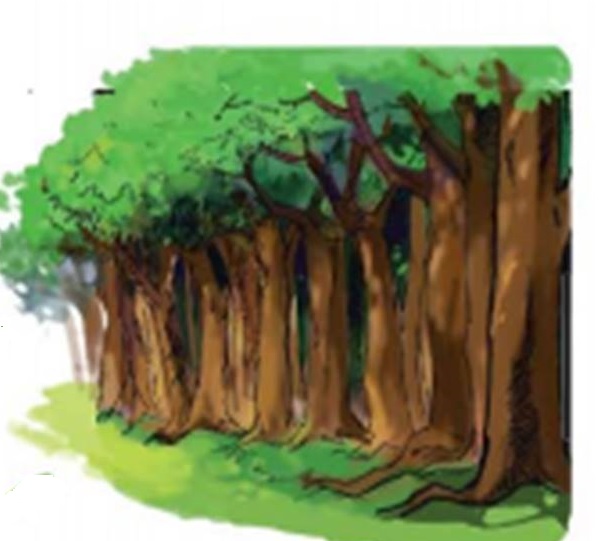 সূর্যের আলো, বায়ু , পানি এবং উদ্ভিদ হচ্ছে নবায়নযোগ্য প্রাকৃতিক সম্পদ ।
পানি
উদ্ভিদ
অনবায়নযোগ্য প্রাকৃতিক সম্পদ :
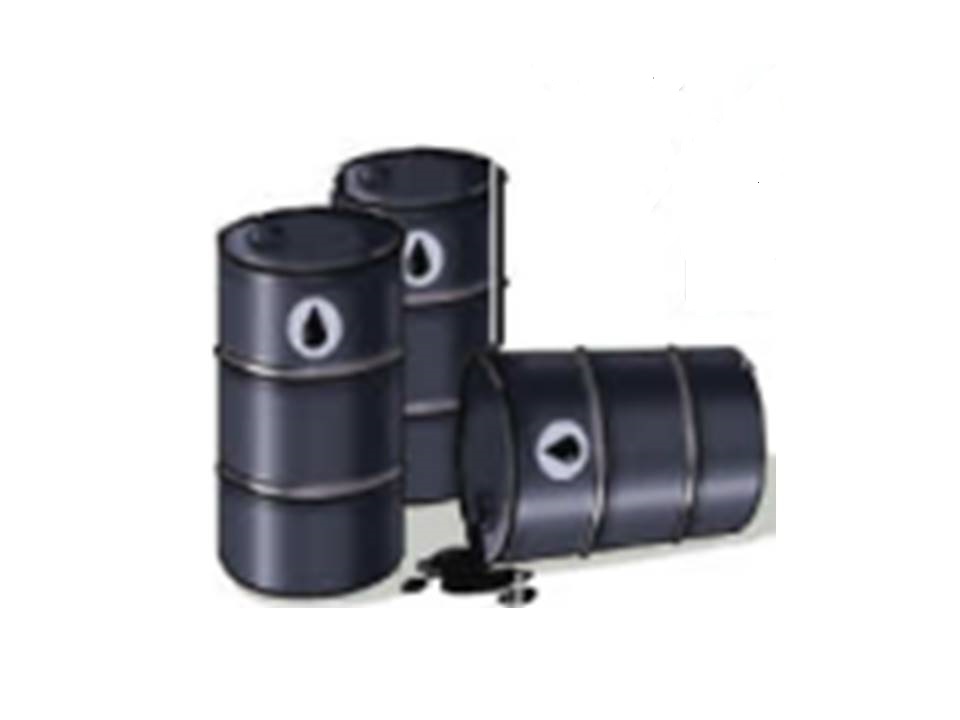 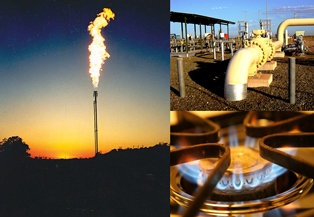 অনবায়নযোগ্য প্রাকৃতিক সম্পদ : যেসব প্রাকৃতিক সম্পদ একবার ব্যবহার করলে নিঃশেষ হয়ে যায় এবং হাজার হাজার বছরেও তা ফিরে পাওয়া যায় না তাকে অনবায়নযোগ্য প্রাকৃতিক সম্পদ বলে।
প্রাকৃতিক গ্যাস
তেল
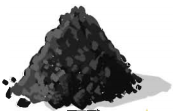 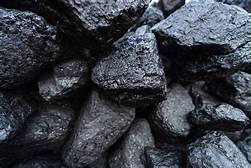 কয়লা (বিভিন্ন ধরণের)
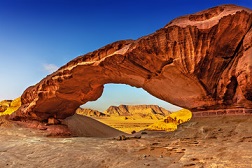 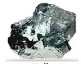 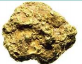 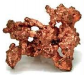 তামা
সোনা
রূপা
কঠিন শিলা
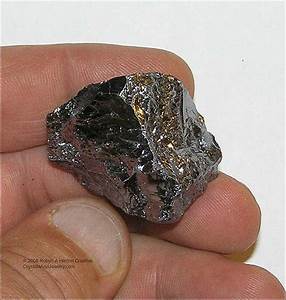 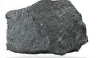 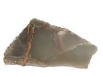 লোহা
সিলিকন
মার্বেল পাথর
বিভিন্ন  খনিজ সম্পদ, যেমন- শিলা, খনিজ, তেল, কয়লা, প্রাকৃতিক গ্যাস,  সোনা, রূপা, তামা, লোহা ইত্যাদি ।
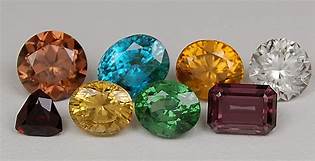 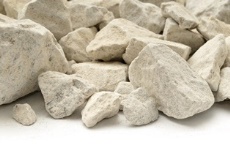 জিরকন
চুনাপাথর
নবায়নযোগ্য প্রাকৃতিক এবং অনবায়নযোগ্য প্রাকৃতিক সম্পদ এর একটি তালিকা তৈরি কর-
একক কাজ
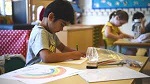 শিক্ষার্থীদের খাতায় লিখে পূরণ করতে সহায়তা করব-
অনবায়নযোগ্য প্রাকৃতিক  সম্পদ
নবায়নযোগ্য প্রাকৃতিক সম্পদ
সূর্যের আলো
তৈল
পানি
মাটি
কয়লা
বায়ুপ্রবাহ
প্রাকৃতিক গ্যাস
গাছ-পালা ইত্যাদি
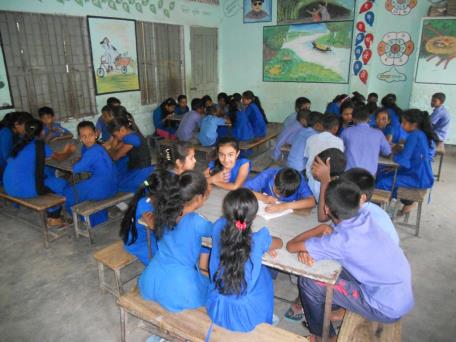 দলীয় কাজ
লাল দলঃ -
প্রাকৃতিক সম্পদকে কয়ভাগ করা হয়েছে এবং কি কি ?
উত্তর : প্রাকৃতিক  সম্পদকে দুইভাগে ভাগ করা হয়েছে । যথা- 
                                     ( ১) নবায়নযোগ্য প্রাকৃতিক  সম্পদ
                                    ( ২)অনবায়নযোগ্য প্রাকৃতিক  সম্পদ
শূণ্যস্থান পূরণ কর-
(ক) তেল, কয়লা  প্রাকৃতিক গ্যাস ইত্যাদি-------------------জ্বালানী ।
অনবায়নযোগ্য
নীল দলঃ-
নবায়নযোগ্য ও অনবায়নযোগ্য চারটি প্রাকৃতিক সম্পদের নাম লিখ ।
উত্তর : চারটি নবায়নযোগ্য ও অনবায়নযোগ্য প্রাকৃতিক  সম্পদ হলো- 
                         ( ১) সূর্যের আলো,  পানি,  বায়ুপ্রবাহ, গাছপালা
                         ( ২) তেল, মাটি, কয়লা,  প্রাকৃতিক  গ্যাস
হলুদ  দলঃ-
নিচের কোন প্রাকৃতিক সম্পদটি নবায়নযোগ্য ?
সঠিক উত্তরে টিক চিহ্ন (  ) দাও-
(ক)
প্রাকৃতিক গ্যাস
(গ)
(খ)
তেল
সূর্যের আলো
(ঘ)
কয়লা
তোমাদের বিজ্ঞান বইয়ের পৃষ্ঠা নং- ৫০ পৃষ্ঠা খুলে মিলিয়ে দেখ
পাঠ বইয়ের সাথে সংযোগ স্থাপন
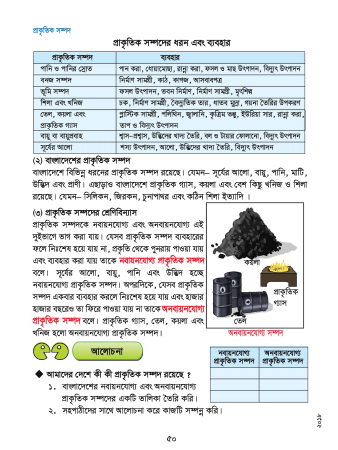 মূল্যায়ন
প্রশ্নগুলোর উত্তর লিখ-
নবায়নযোগ্য প্রাকৃতিক সম্পদ কাকে বলে ? চারটি নবায়নযোগ্য প্রাকৃতিক সম্পদের নাম লিখ ।
  অনবায়নযোগ্য প্রাকৃতিক সম্পদ কাকে বলে ? চারটি নবায়নযোগ্য প্রাকৃতিক সম্পদের নাম লিখ ।
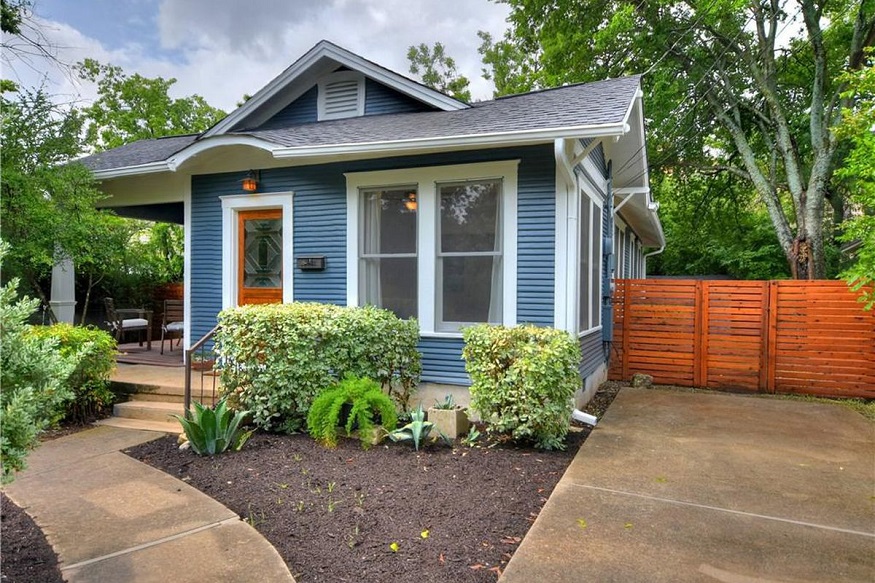 বাড়ির কাজ
নিচের প্রশ্নটির উত্তর সবাই বাড়ি থেকে লিখে আনবে-
 নবায়নযোগ্য ও অনবায়নযোগ্য প্রাকৃতিক সম্পদ কাকে বলে ?  তোমার বাড়ির চারপাশে  দেখা নবায়নযোগ্য ও অনবায়নযোগ্য প্রাকৃতিক সম্পদের একটি তালিকা ছক আকারে খাতায় লিখে নিয়ে আসবে ।
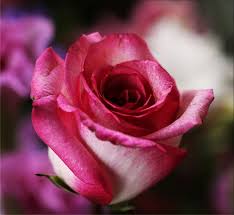 সবাইকে অসংখ্য ধন্যবাদ.
পাঠ সমাপ্তি